Traduction de jeux destinés à la réalité virtuelle : une transmission de nouveaux codes ?
Pierre-Yves HoulmontLiège Game LabEntre le jeu et le joueur : écarts et médiationsSamedi 27 octobre 2018
Jeu vidéo = média culturel
Codes
Usages
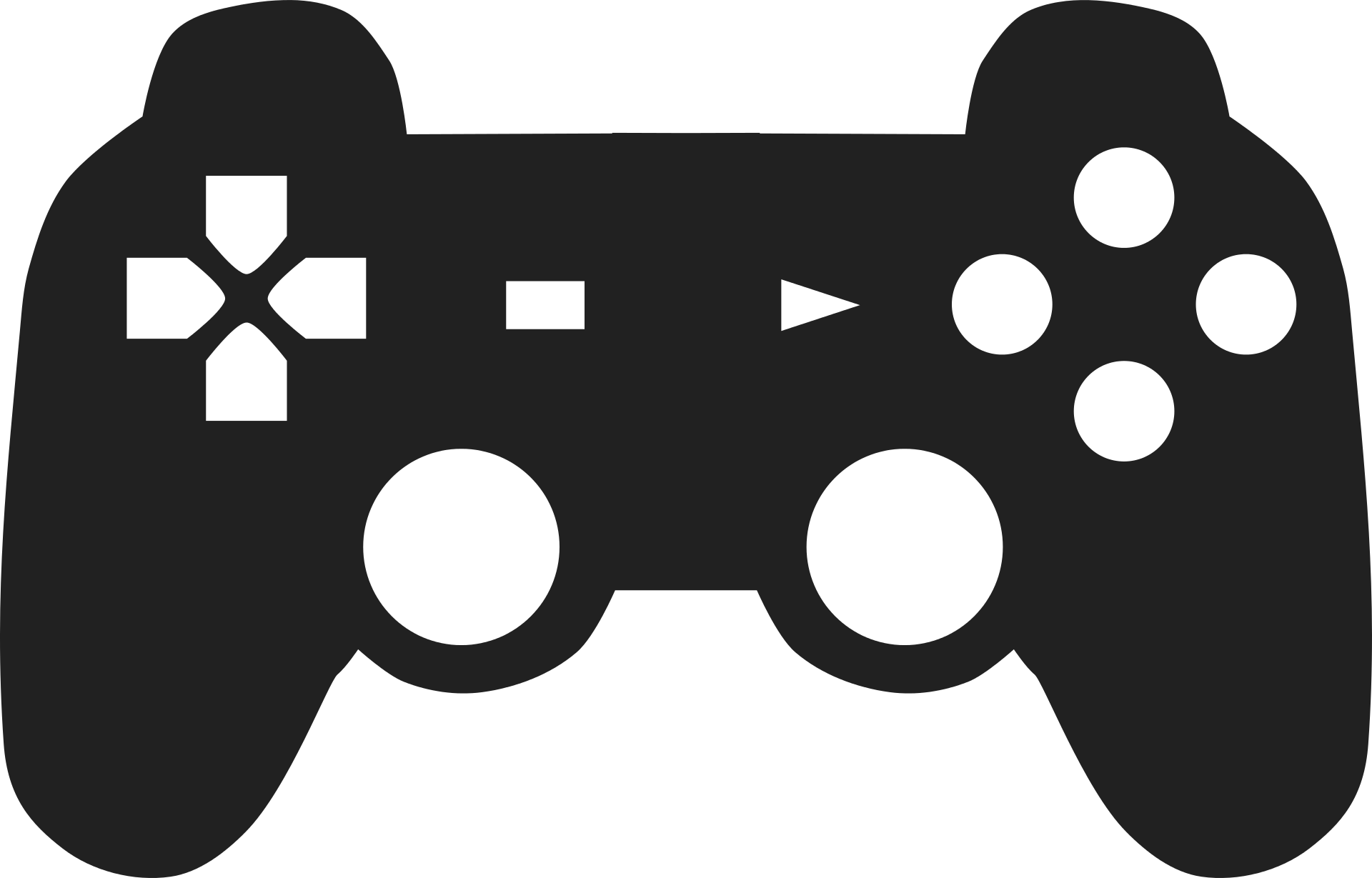 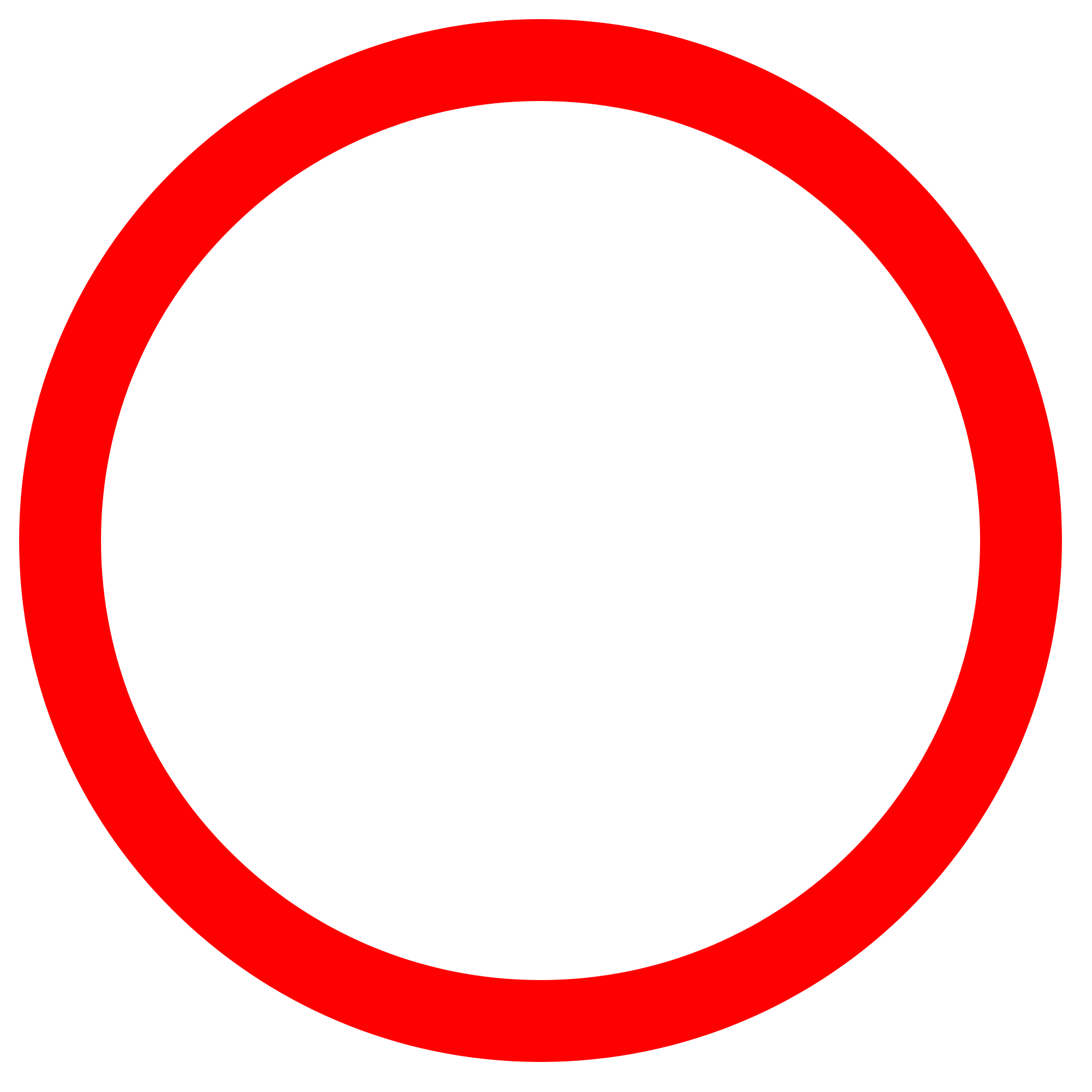 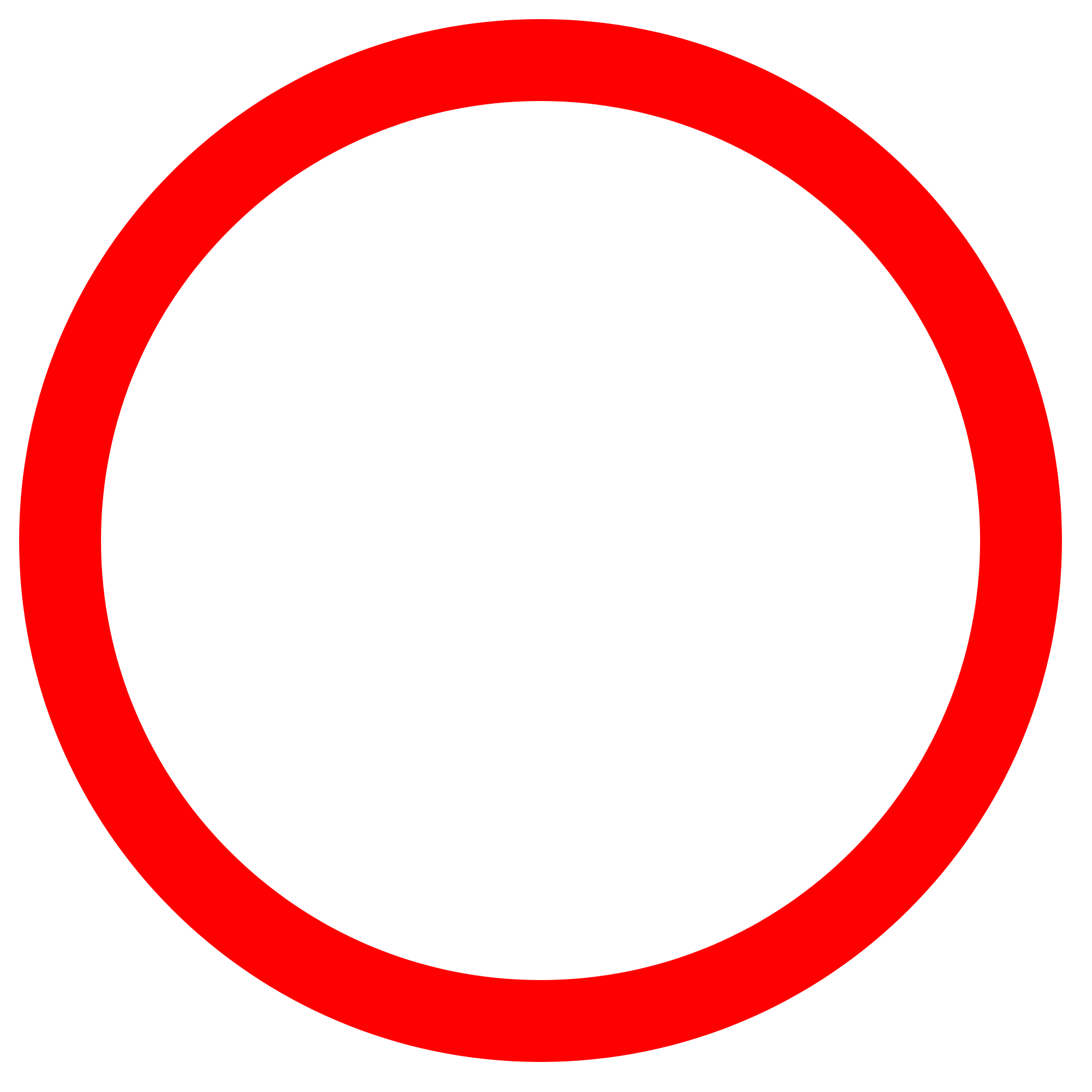 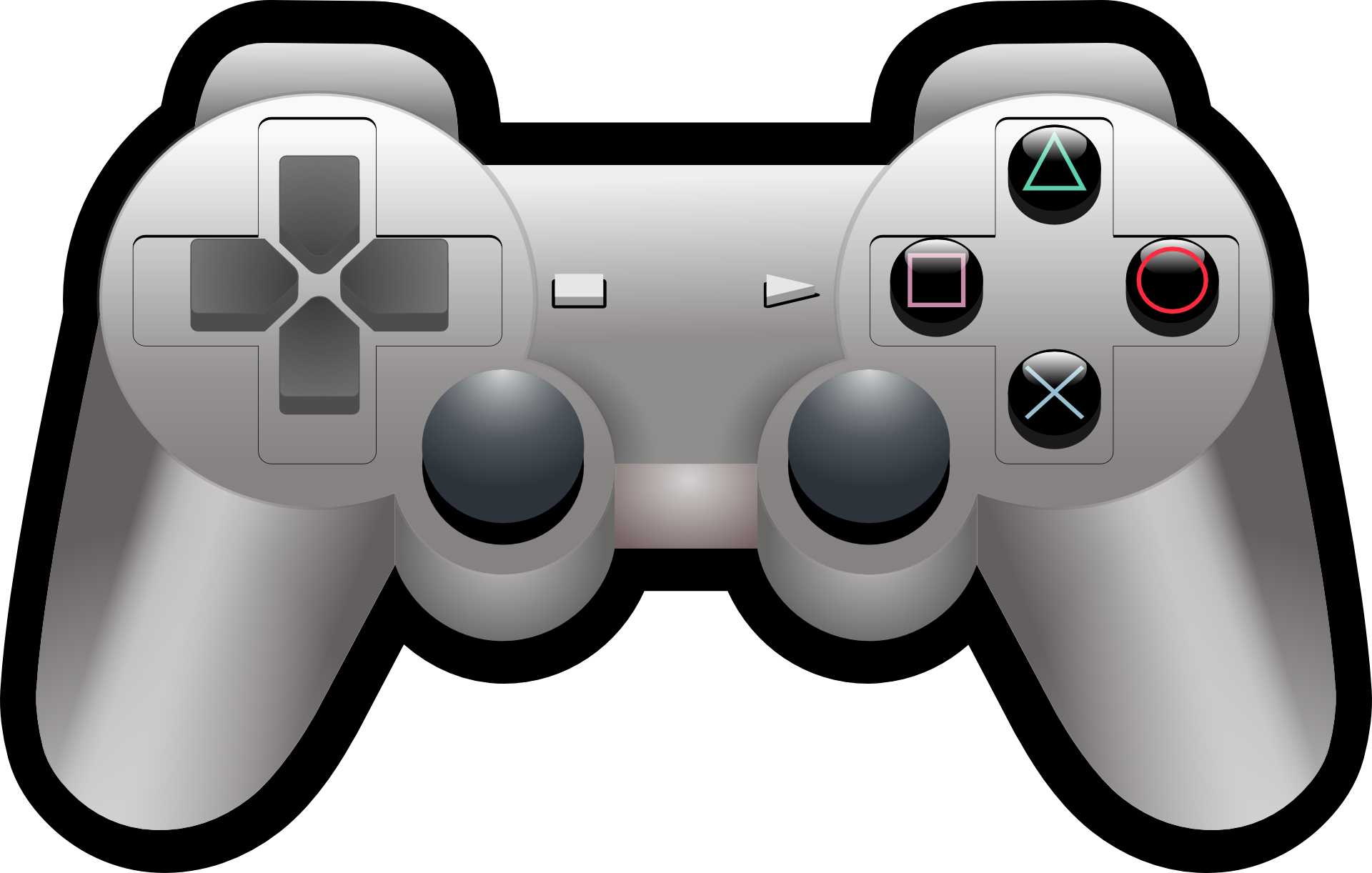 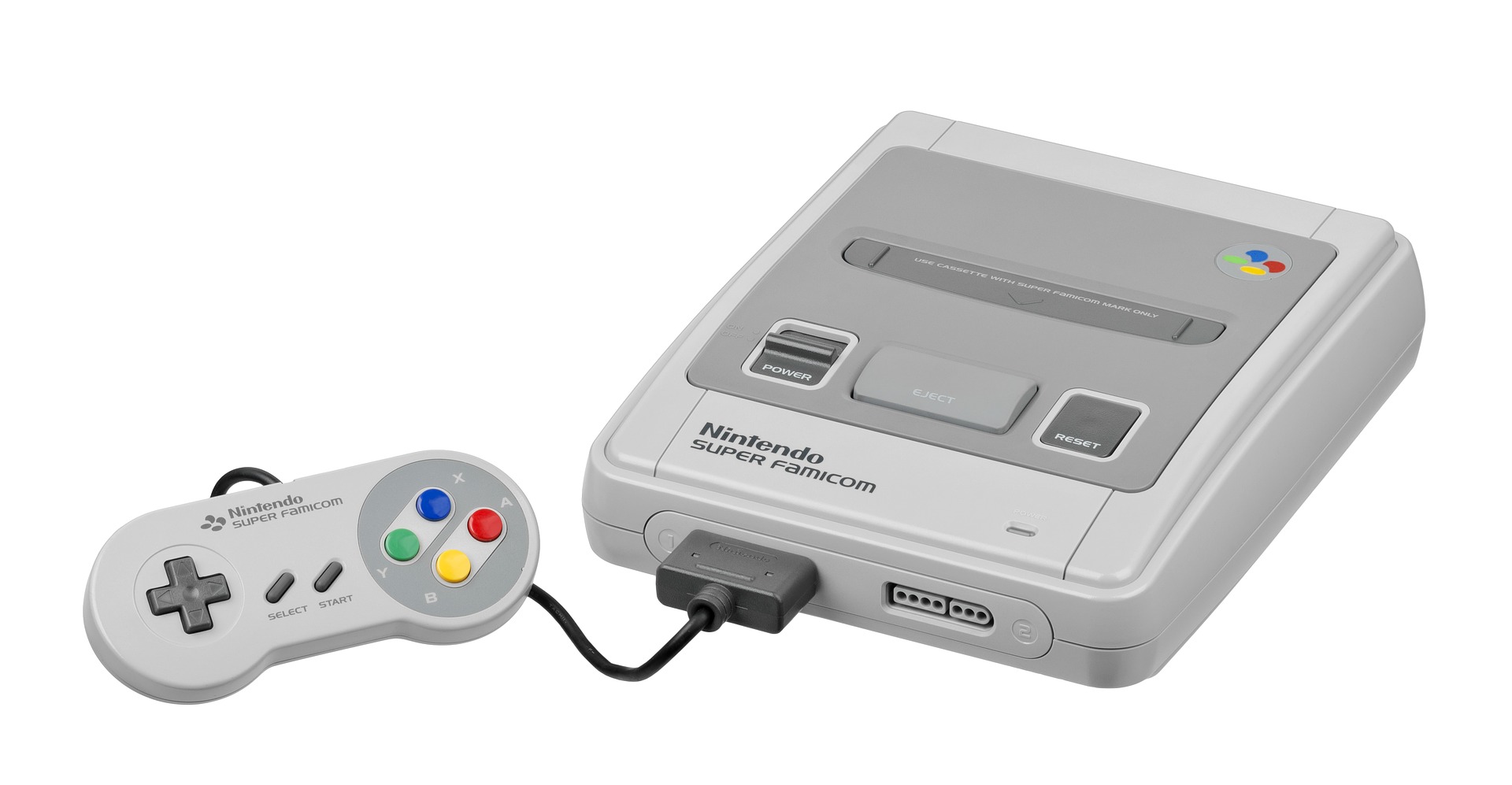 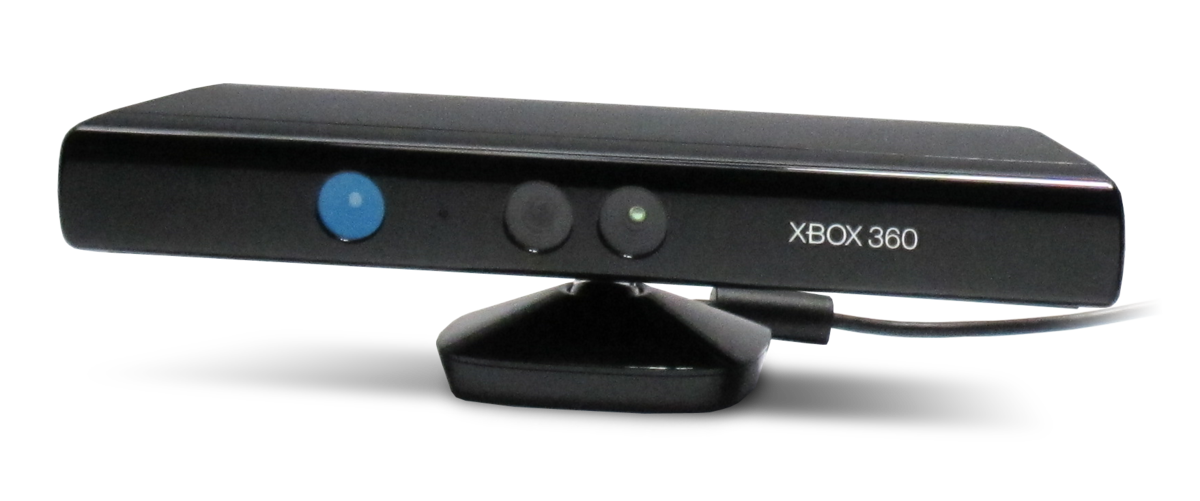 « Immersion totale »
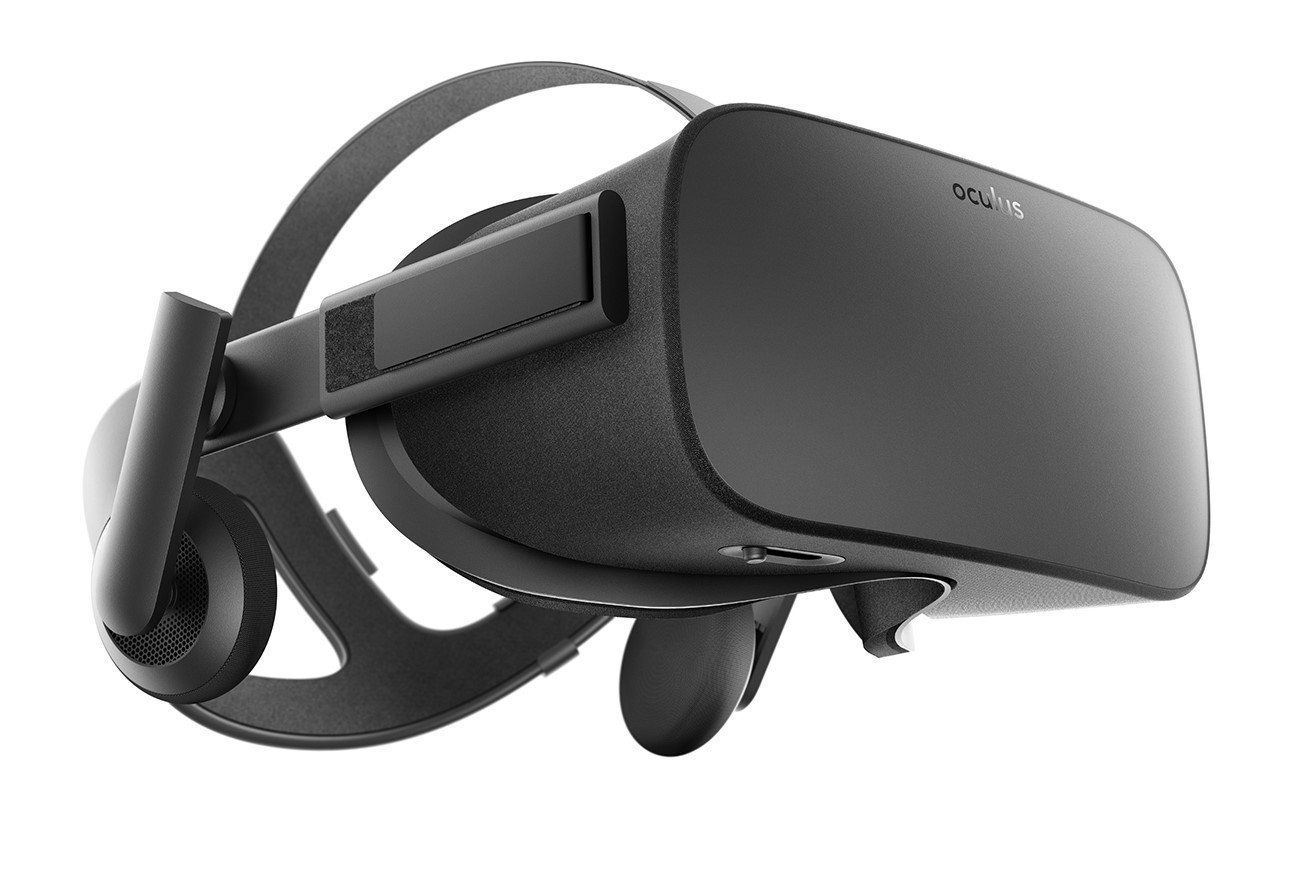 Argument marketing
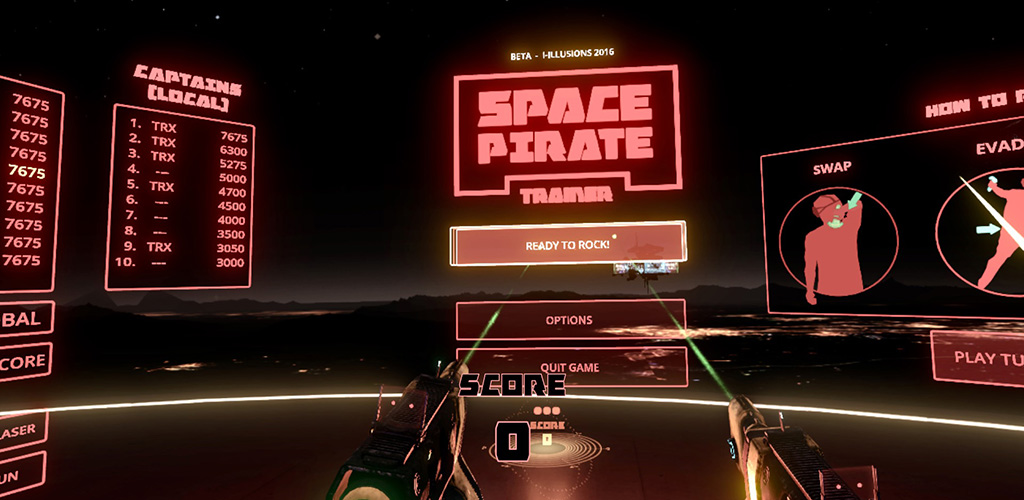 Texte source : Ready to rock

Traduction : Prete à tout déchirer ! [SIC]
Traduction possible : Nouvelle partie
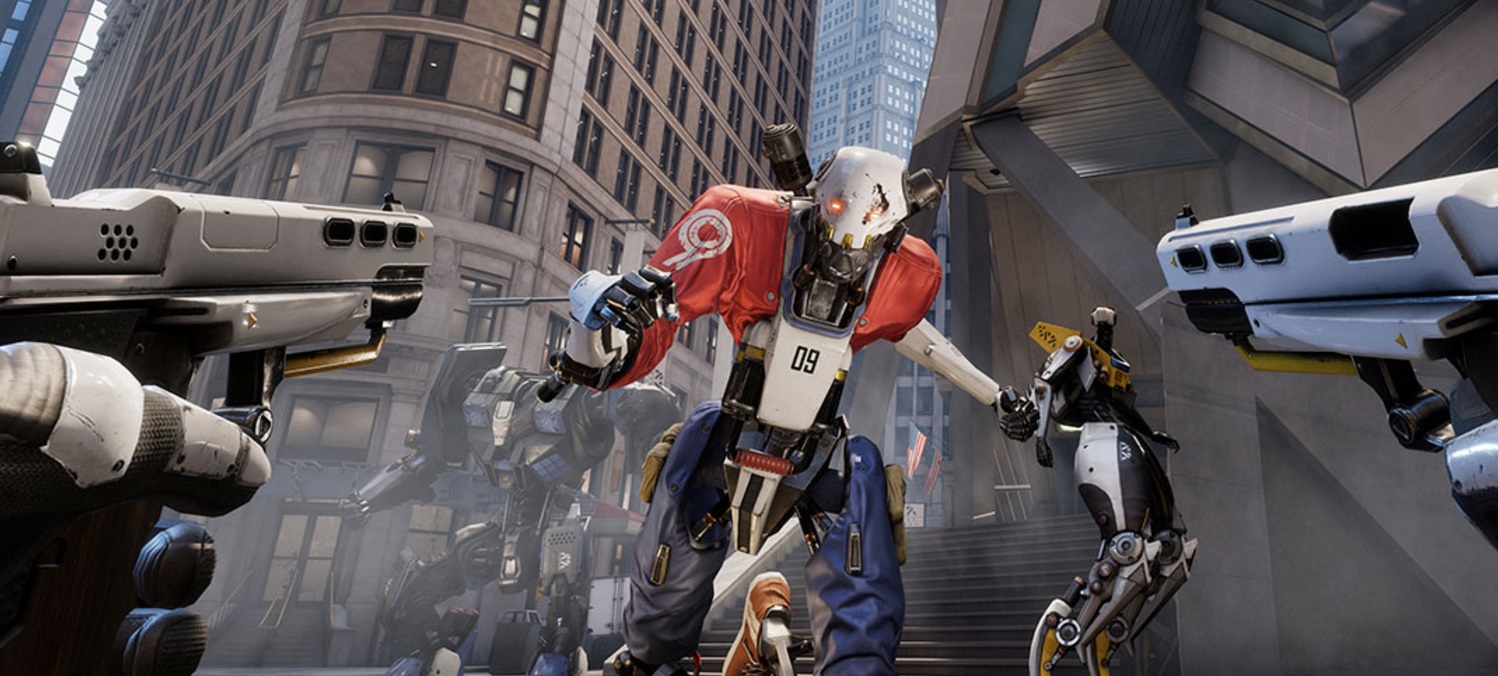 Problèmes principaux lors de la traduction d’un jeu vidéo 1/2
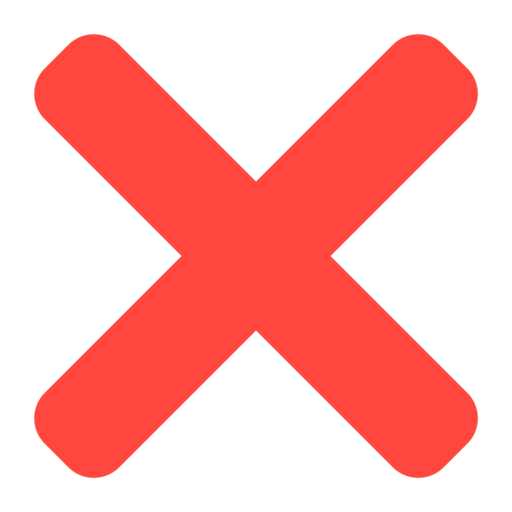 Contexte
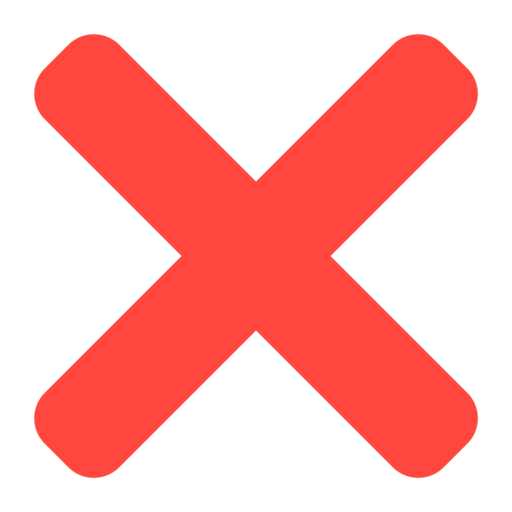 Images
(Chandler & Deeming, 2012)
Problèmes principaux lors de la traduction d’un jeu vidéo 2/2
Impossibilité de se référer aux autres sémiotiques
Liberté du traducteur
Transcréation (2006, O’Hagan & Mangiron)
Expérience
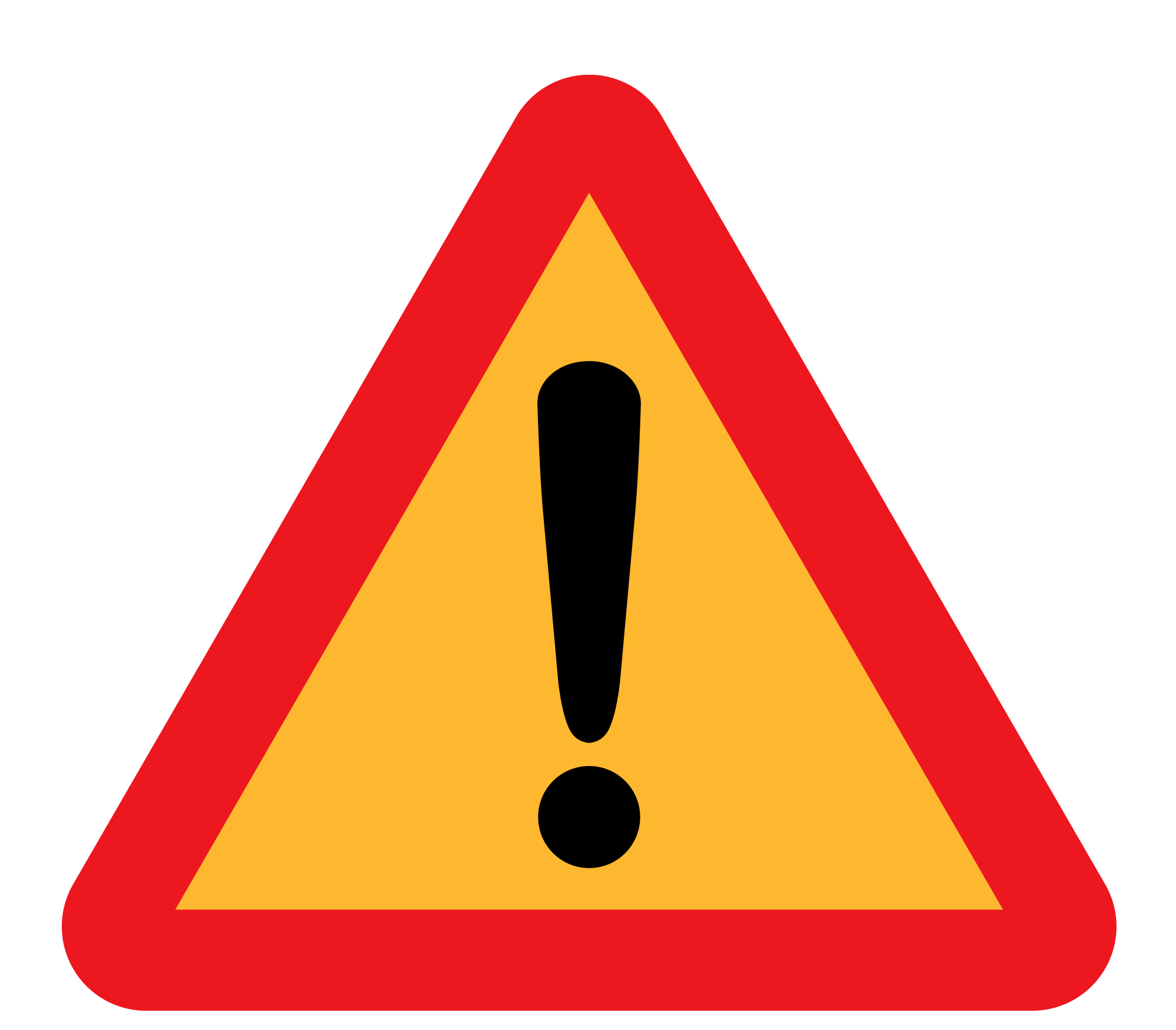 Perte de composantes textuelles implicites
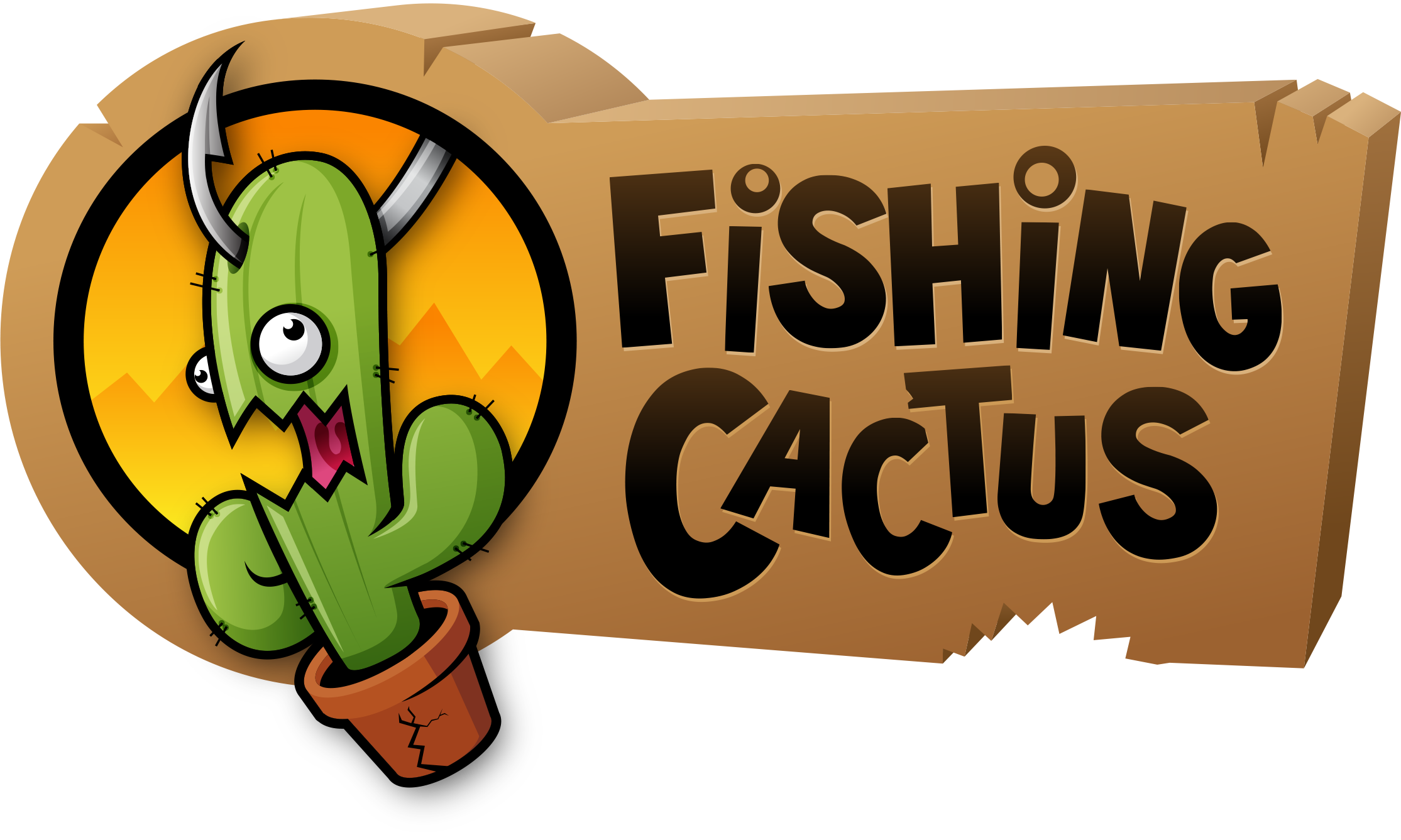 30 mars 2016
Exemple
Texte source : She would have to burn the brambles before she could pass through them

Traduction : Il lui faudrait bruler les ronces pour pouvoir passer de l'autre côté
Commentaire : Explain that fire magic is needed to get past brambles (and orange writing)
Insiste sur les règles de manière implicite
Composantes textuelles
Ludo conative
Orientation ludique du joueur par le texte de manière détournée

Métasémiotique-hétérosémiotique portant sur les règles (MHR)
Rappel (souvent implicite) des règles
Exemple
Texte source : She would have to burn the brambles before she could pass through them

Traduction : Il lui faudrait bruler les ronces pour pouvoir passer de l'autre côté
Commentaire : Explain that fire magic is needed to get past brambles (and orange writing)
Enjeux différents
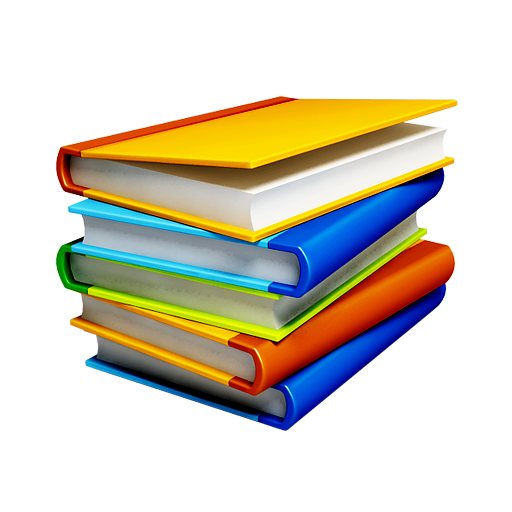 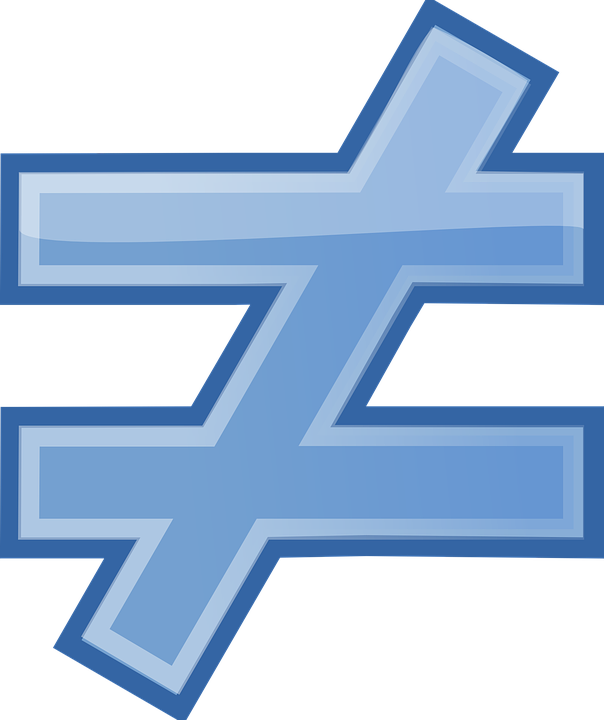 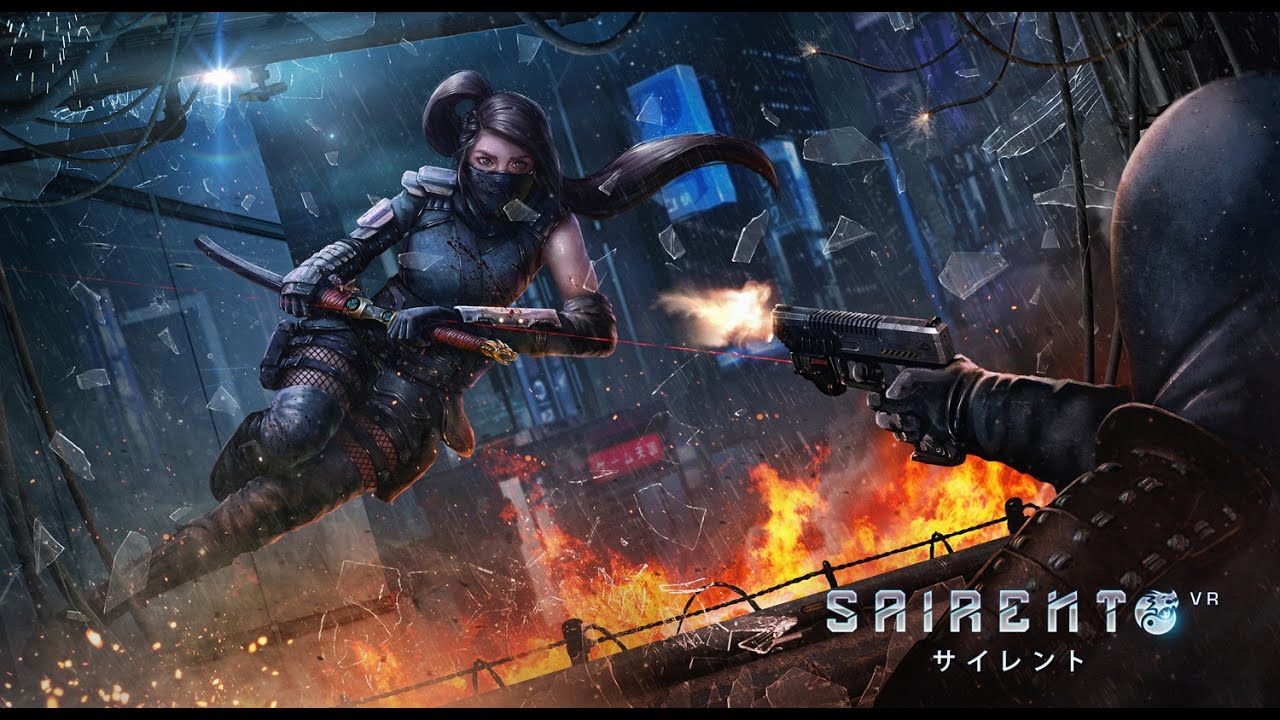 Exemple de segment
Traduction originale :
Brandis cette arme, les prochains coups pendant 1 seconde occasionneront #{0:P0}# de dégats supplémentaires [SIC]
Texte source :
Iaijutsu : Upon drawing out this weapon, the next hit within 1 second deals #{0:P0}# more damage.
Modification proposée : 
Iaijutsu : Juste après avoir dégainé cette arme, vous infligez #{0:P0}# de dégâts supplémentaires pendant 1 seconde.
Exemple de segment
Texte source : 
<color=#00ffff>Wall Run</color> by projecting a <color=#00ffff>Jump</color> at an angle less than 45 degrees to the wall.
Traduction :
Pour <color=#00ffff>Courir sur un mur</color>, dirigez votre <color=#00ffff>Saut</color> sur le mur en observant un angle de moins de 45 degrés.
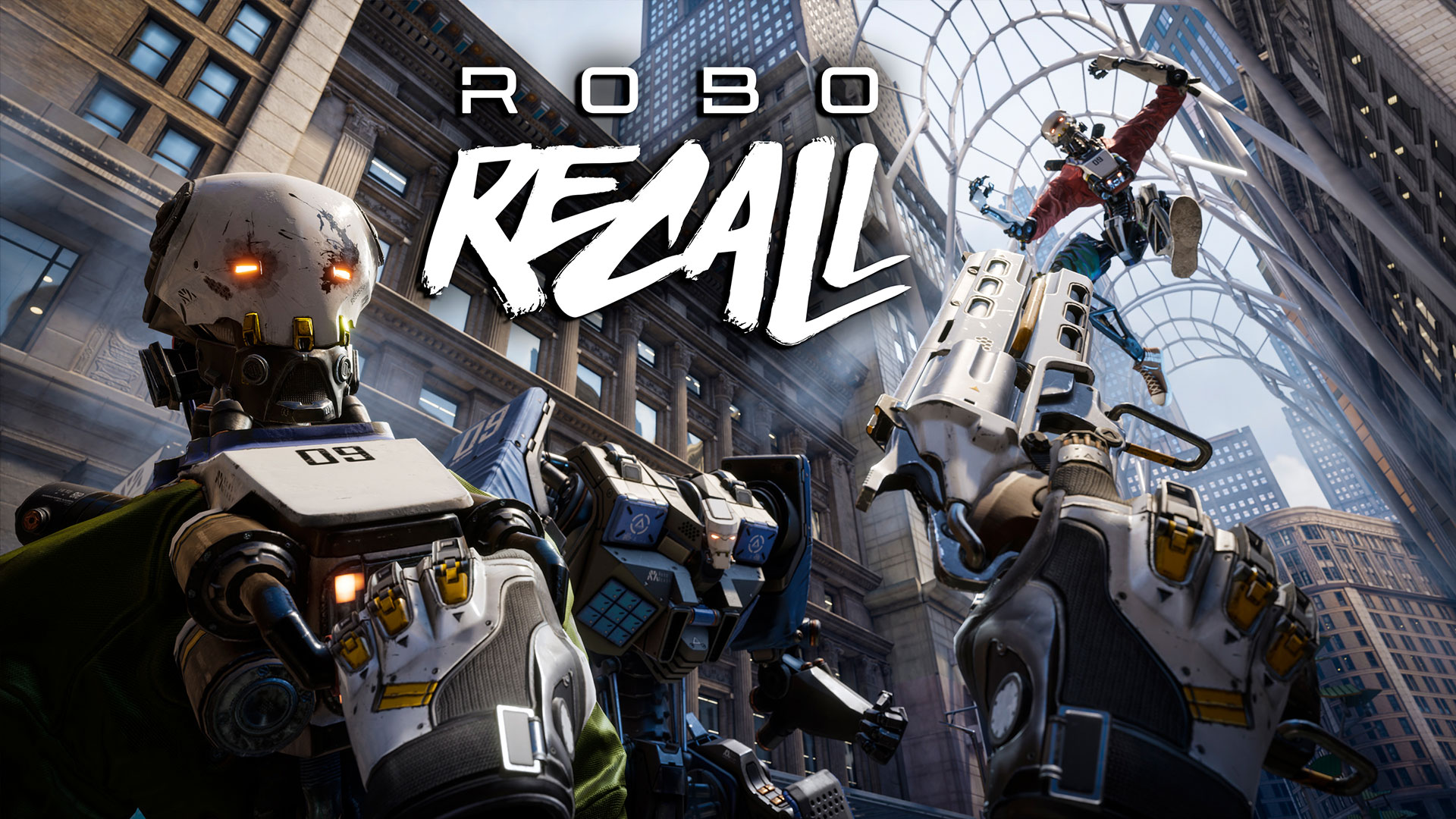 Tutoriel intradiégétiqueVersion anglaise
Tilt the thumbstick forward to activate your teleporter.
Now aim the beam at the location in front of you.
You can also change which way you’re facing when you teleport. 
As before, tilt and hold the thumbstick to aim the beam at the location in front of you. 
Now rotate the thumbstick to change the facing direction.
Version française
Inclinez le stick analogue vers l’avant pour activer votre téléporteur.
Visez l’endroit situé devant vous à l’aide du rayon. 
Vous pouvez également changer la direction dans laquelle vous êtes tourné lorsque vous vous téléportez. 
Comme d’habitude, inclinez le stick analogue et maintenez-le dans cette position pour viser l’emplacement. 
Et maintenant, faites tourner le stick analogue jusqu’à vous tourner dans la bonne direction, et relâchez-le lorsque vous êtes satisfait.
Thumbstick  Stick analogue
Référence directe au périphérique de contrôle du joueur.

As before  Comme d’habitude
Diégétisation de l’action
Problème de contexte et d’implicite
Nouveau code
Grip

Non exprimé durant le didacticiel
Contre-intuitif pour une modalité de consommation mimétique

Pratique non figée
Appui continu
Appui et relâché
Toucher simple d’un objet
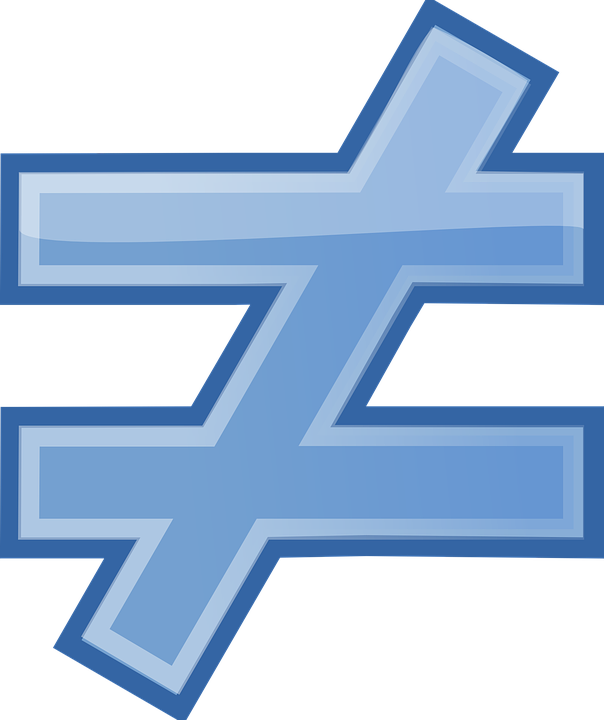 Joueurs chevronnés
Joueurs débutants
Conclusion
Les jeux VR cumulent les difficultés liées à leur statut de jeux vidéo et celles liées à leur nature de nouvelle modalité de consommation du média vidéoludique. 
Un bouleversement des codes du jeux vidéo n’affecte pas que les joueurs, mais également toutes les parties de la chaine de développement (game designers, traducteurs, …)
Le prix du nouveau matériel est un frein aux bonnes pratiques de traduction.
Bibliographie
Chandler Heather Maxwell et Stephanie O’Malley Deming (2012), The Game Localization Handbook: Second Edition, États-Unis, Jones & Bartlett learnings, 376 pages
Mangiron Carmen et Minako O’Hagan (2006), « Game Localisation: Unleashing Imagination with “Restricted” Translation », in JOSTRAN, no 6, pp. 10 – 21 [en ligne]. URL : http://www.jostrans.org/issue06/art_ohagan.pdf, consulté le 03/08/2016
Ludographie
Epistory: Typing Chronicles (Plug In Digital, Fishing Cactus, 2016)
Robo Recall (Epic Games, 2017)
Sairento VR (Mixed Realms Pte Ltd, Swag Soft Holdings Pte Ltd, 2018)
Space Pirate Trainer (I-Illusions, 2017)

Vidéo Youtube :  AllGamesWorldHd, Robo Recall VR Oculus Rift Gameplay part 1 https://www.youtube.com/watch?v=jeJmd9pUksU
Merci à tous !
Questions et suggestions ?









pyhoulmont@gmail.com